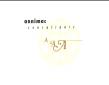 City of Nedlands
Leadership
10 March 2016
          Perth   W  Australia
Our   Future  :
         Frightening    &     Fantastic
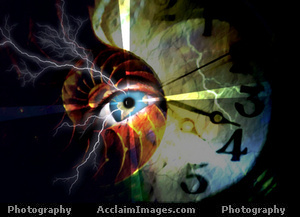 Annimac  /  Anni  Macbeth   
           Futurist   &   Trend   Forecaster                                                               www.annimac.com.au
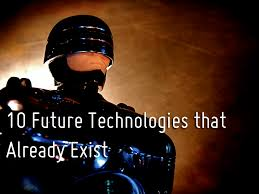 Exponential change
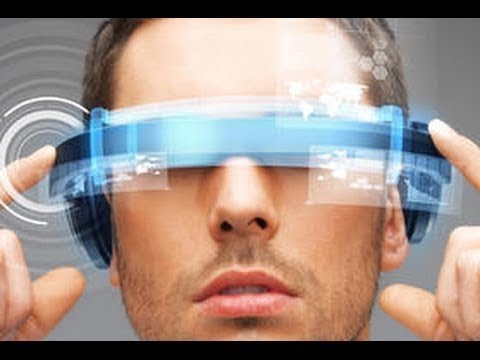 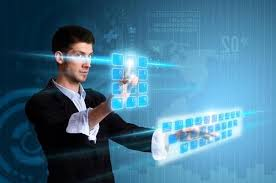 Augmented  Reality
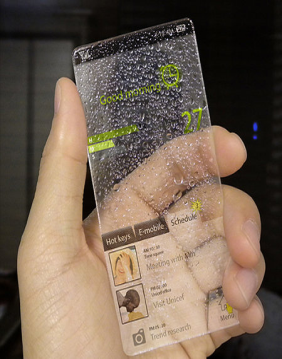 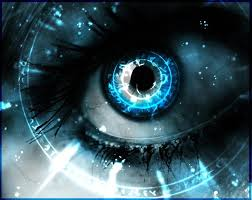 Quantum energy
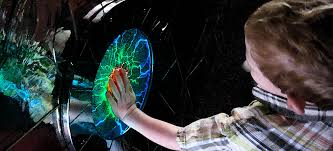 Bionic Eye
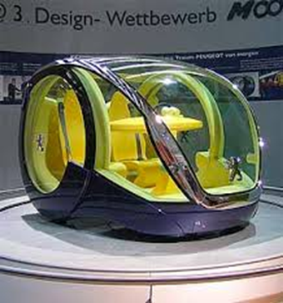 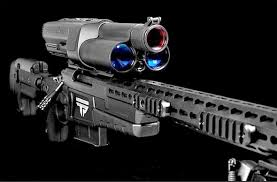 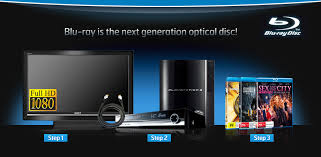 Driverless
Smart  machines
2016annimac
www.annimac.com.au
2
Exponential   speed   of   change
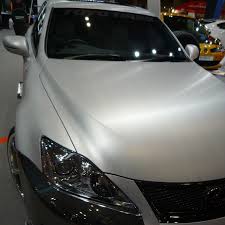 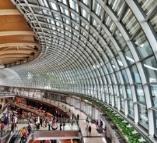 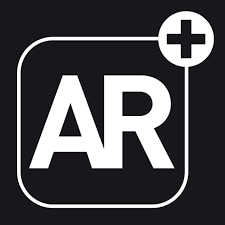 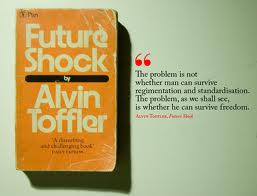 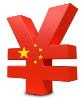 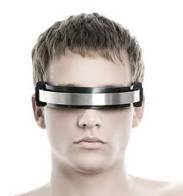 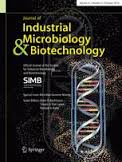 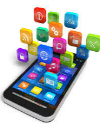 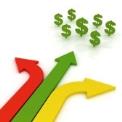 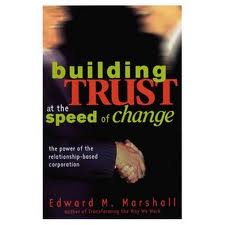 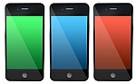 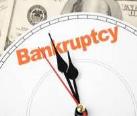 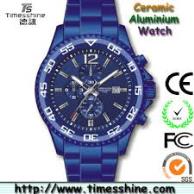 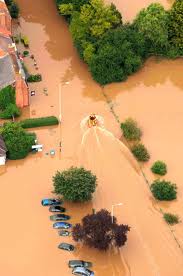 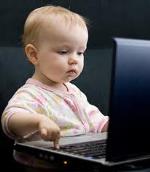 Smart  buildings
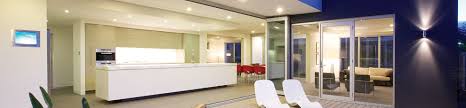 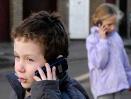 Climate
2016annimac
www.annimac.com.au
3
Unpredictable  Severe  Climate  Change
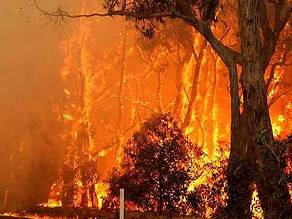 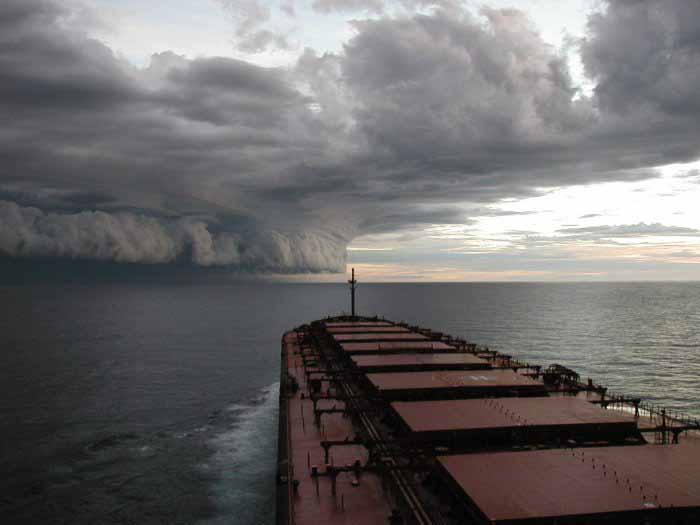 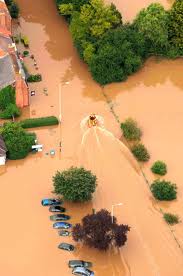 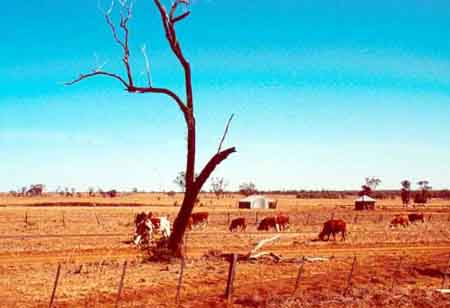 Urban forests plan to cool cities
Faced with the prospect of rising global temperatures and higher density living, Perth councils are taking steps to protect their trees.
Some, such as the cities of Vincent and Bayswater, have set targets to increase their tree canopy.
Others, such as the cities of Perth, Armadale and Belmont, have commissioned urban forest strategies to guide future tree numbers, type and location
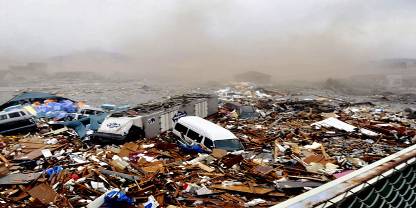 West Australian  20/10/14
2016annimac
www.annimac.com.au
4
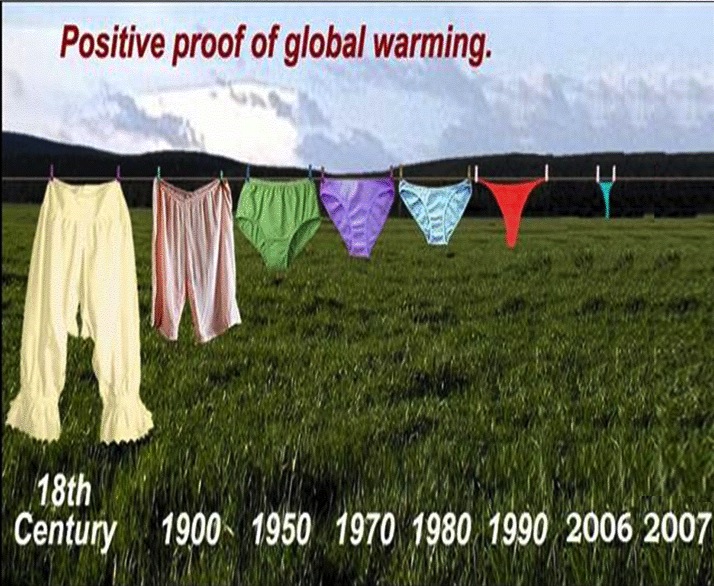 Positive  proof  of  global  warming
2016annimac
www.annimac.com.au
5
Rising  Sea  Levels
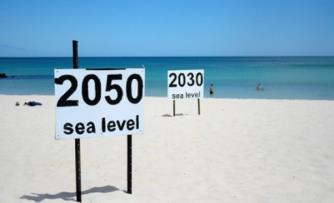 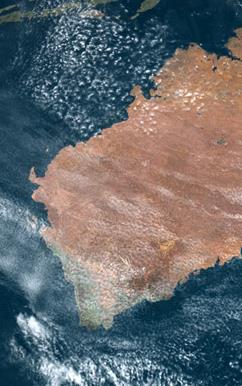 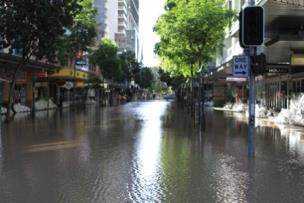 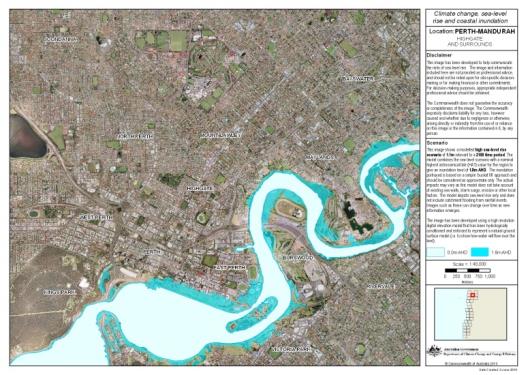 Brisbane 2011
2165
Perth In 80 years ?
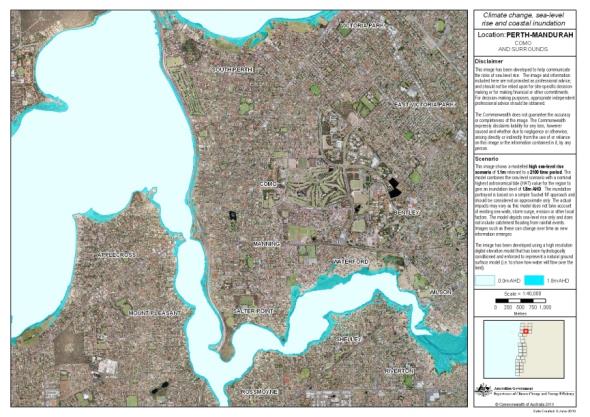 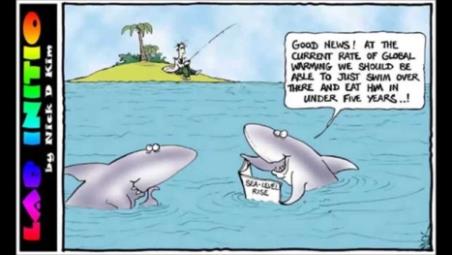 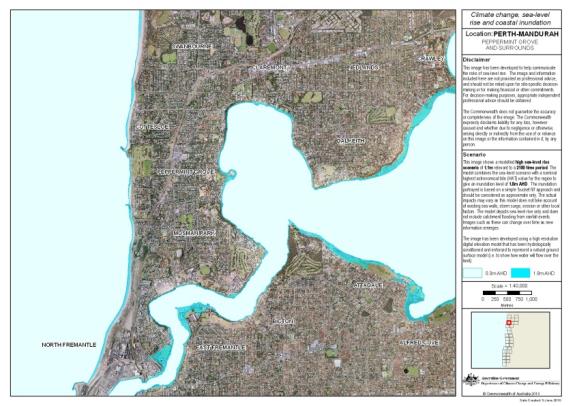 2015annimac
www.annimac.com.au
6
Population  vs  Resources
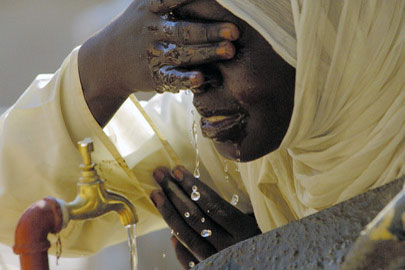 Changing demographics:
60%  world  pop  now sub  replacement
Ageing Pop  :  costly
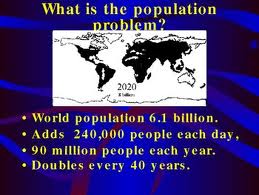 97%   of  water  on Earth  is  undrinkable
2016:  7.4 billion
2016annimac
www.annimac.com.au
7
Transport  costs  soar
Peak  Oil     Oz  2000
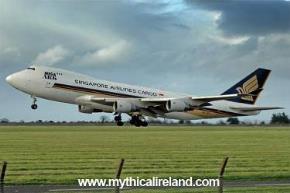 Queue for petrol  -  California
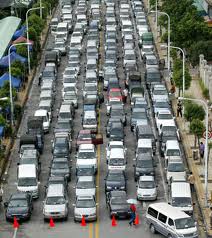 Petroleum   products:     furniture    textiles   computers      iphones      pharmaceuticals   clothing   cars    ….
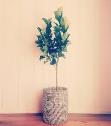 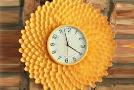 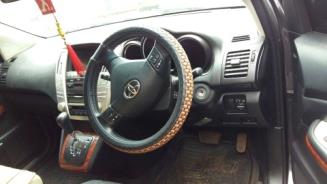 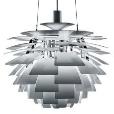 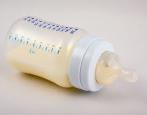 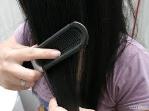 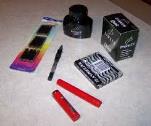 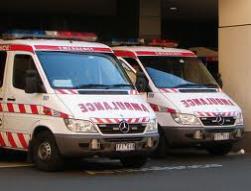 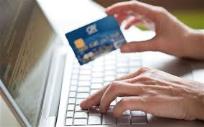 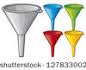 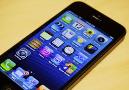 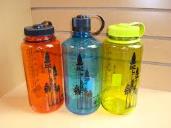 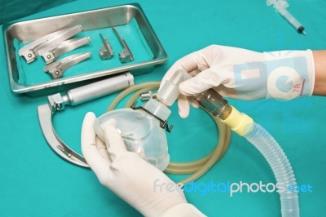 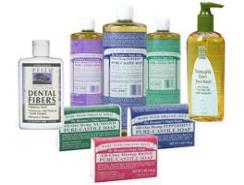 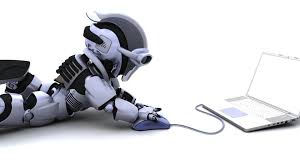 Grounded
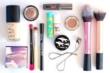 2016annimac
www.annimac.com.au
8
Technology
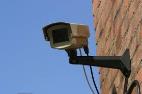 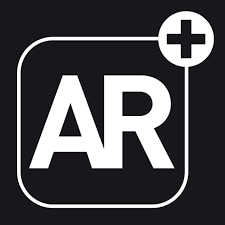 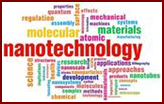 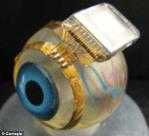 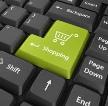 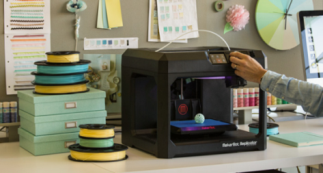 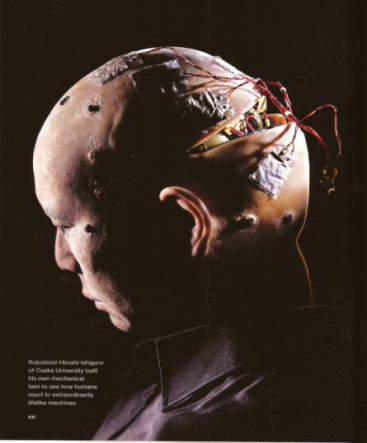 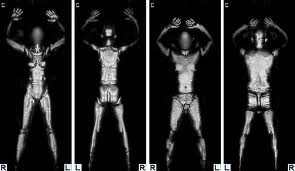 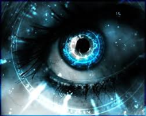 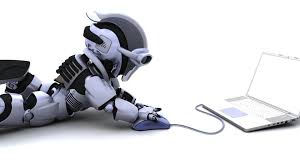 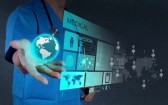 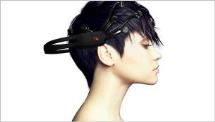 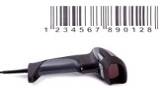 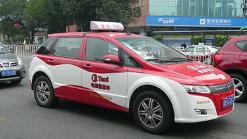 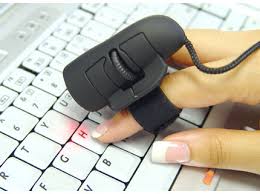 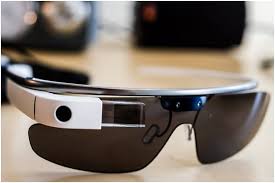 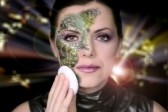 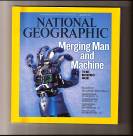 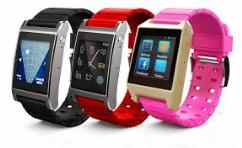 2016annimac
www.annimac.com.au
9
9
Technology   &   Worklife
Online   comms
Automation 
Big  Data  analytics
3-4D  Printing
Augmented Reality
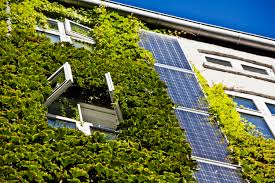 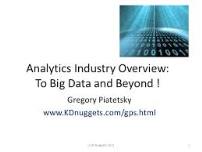 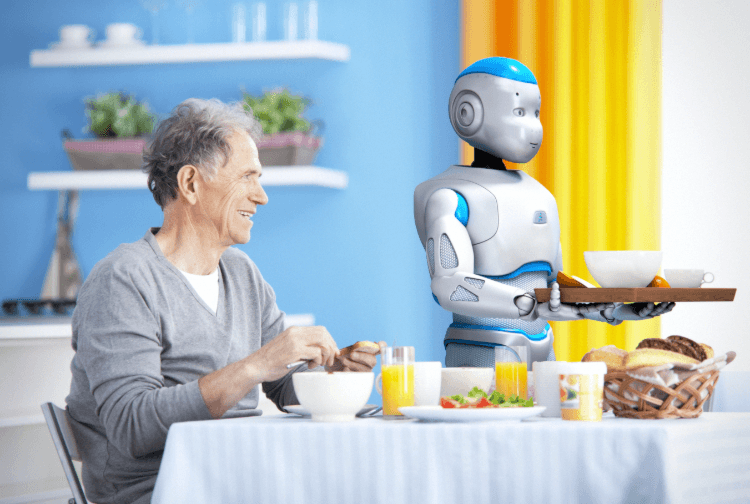 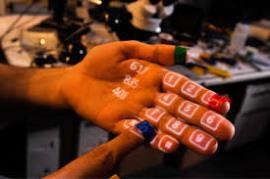 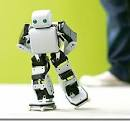 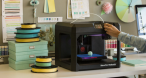 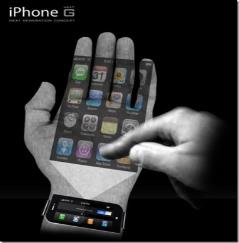 coming :
          Hologram 
         wristband 
            with full  
interconnectivity
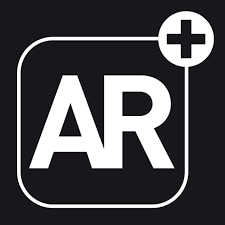 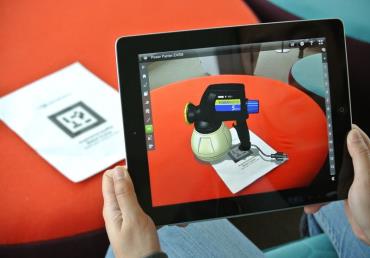 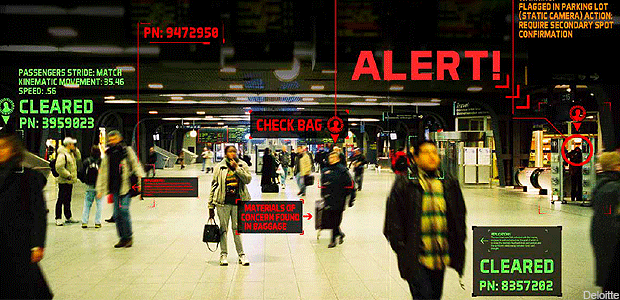 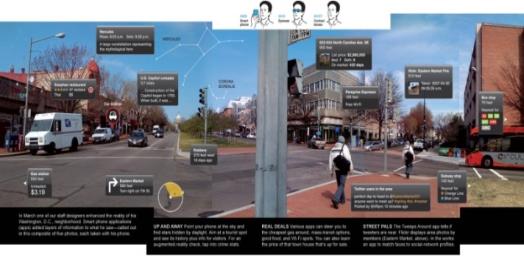 2016annimac
www.annimac.com.au
10
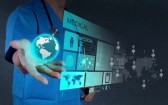 Technologies   Trends

  2020      10  x  better  than  2015
     2025     100 x  better  than  2015

mobile  interconnectivity now
65%  world  pop  mobile   phones    1995: 3%
1.4b  use Facebook    2006: 6m  GenZ 
intelligent  cities  
office :  network   of   people
                  not  a   fixed   place
robotics / enhanced  humans
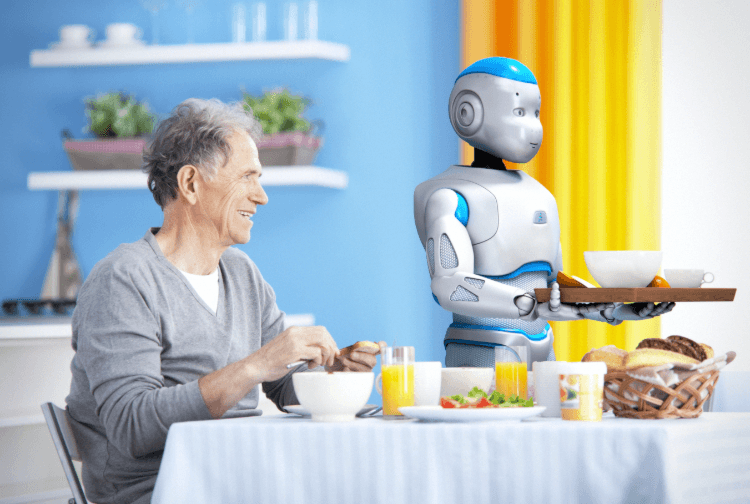 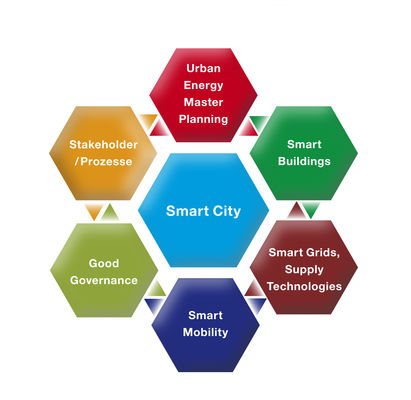 2016annimac
www.annimac.com.au
11
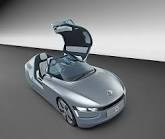 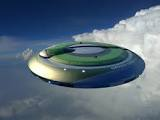 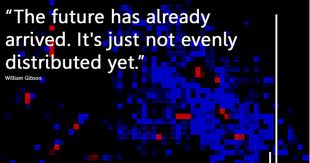 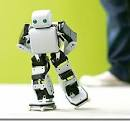 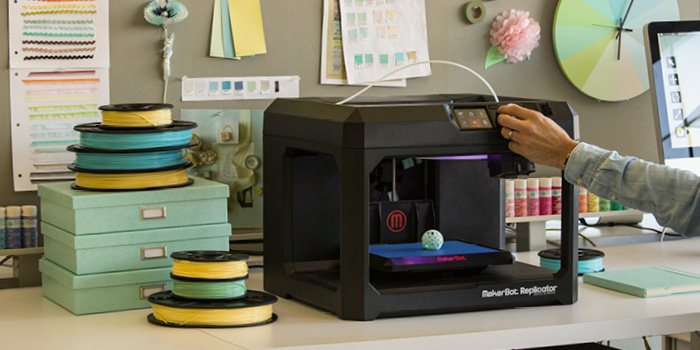 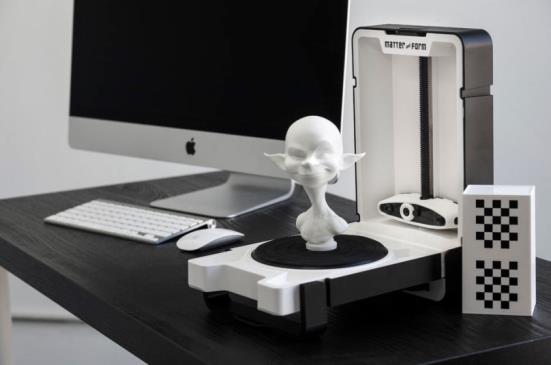 3D / 4D  Printers
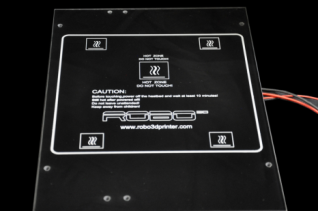 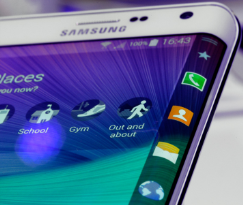 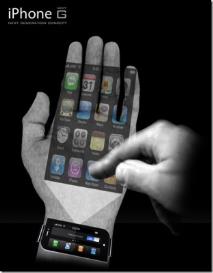 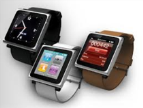 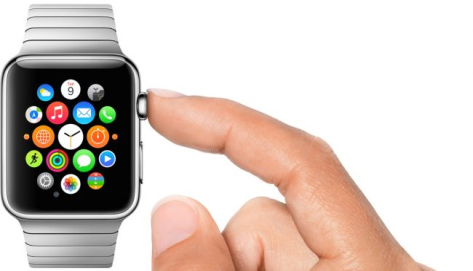 coming Hologram/wristband 
full  interconnectivity
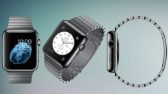 2016annimac
www.annimac.com.au
12
Crowd  funding  now :  Indiegogo
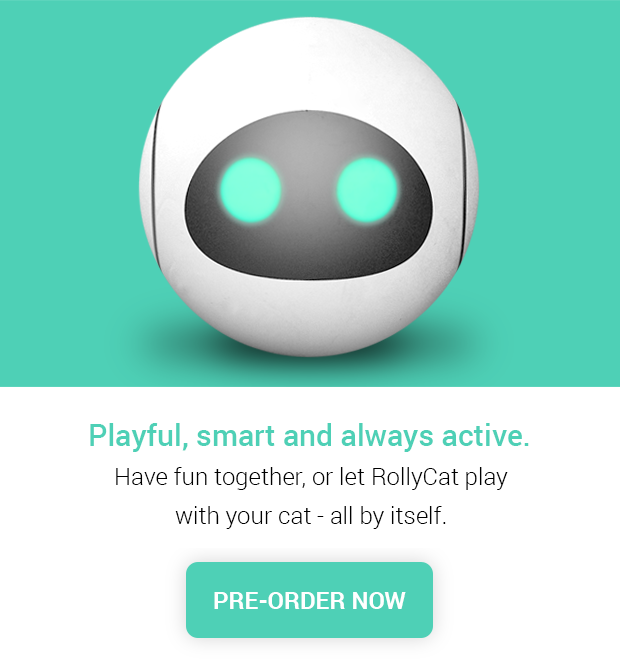 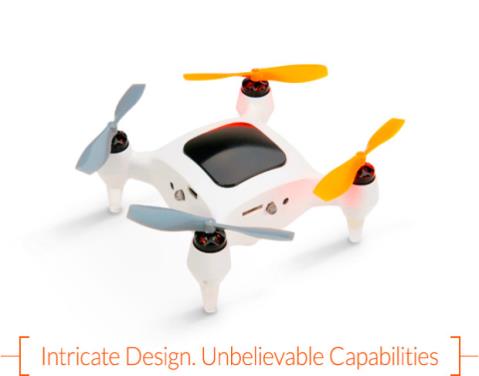 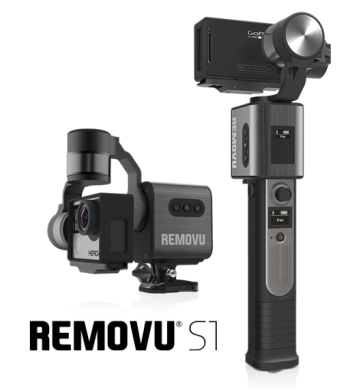 Palm-Sized Drone With GPS Auto-Follow and High Res Video Camera
Cat robot : play & track
Go Pro 3-axis gimbal with Bluetooth
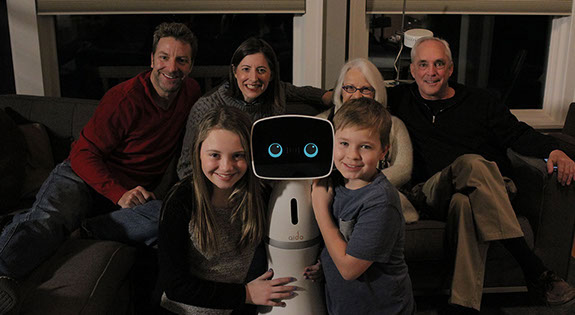 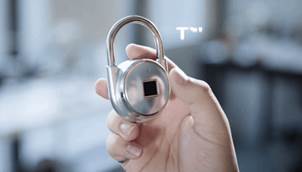 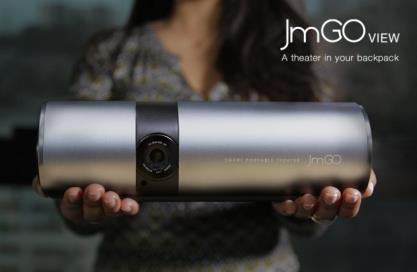 Thumbprint lock
TV Projector   180” screen
AIDO  home  robot
2013annimac
www.annimac.com.au
13
Who is  
Driving  
change
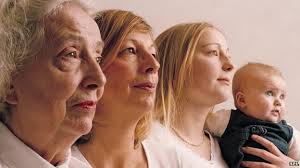 Baby boomers 1945 -1965
Gen X		 1965 - 1980
Gen Y		 1980	- 1995
Gen Z               1995 - 2010
Age  50 - 70
From 2010 :
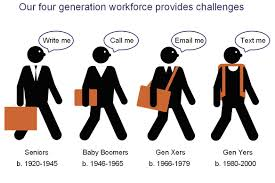 Age  35 - 50
Age  20 - 35
Age   5 - 20
2016annimac
www.annimac.com.au
14
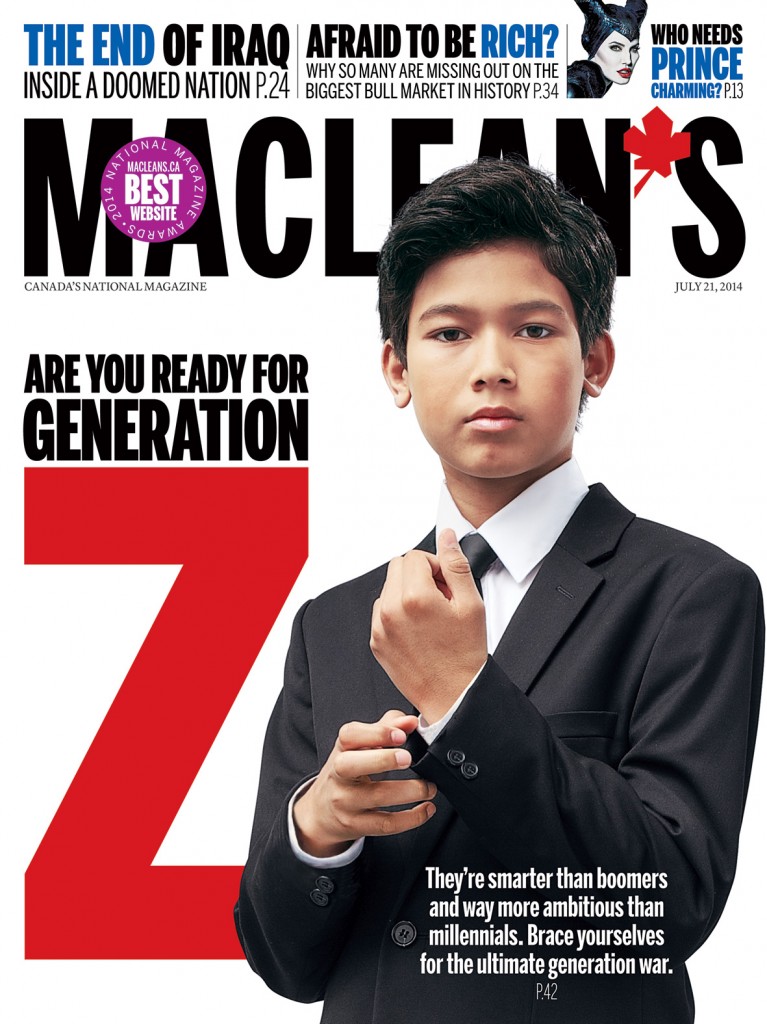 b  1995 - 2010
2016annimac
www.annimac.com.au
15
Generation  Z    b1995-2010   age  5 - 20
The  Influencers
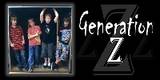 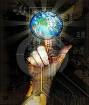 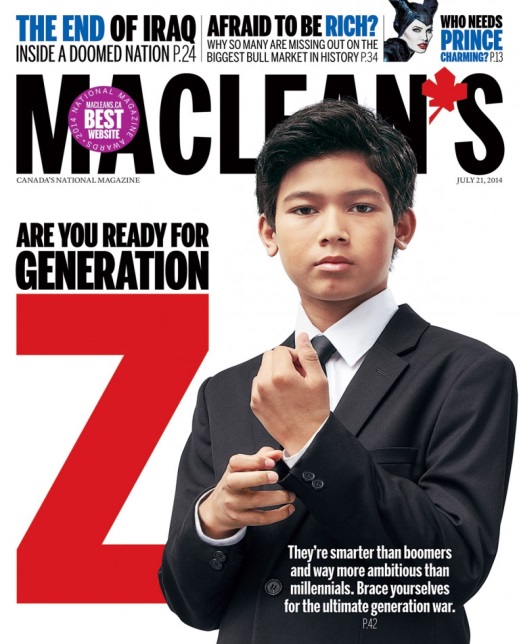 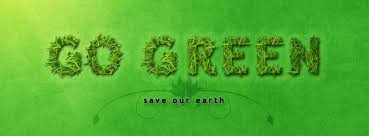 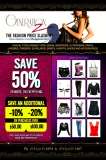 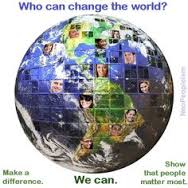 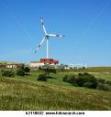 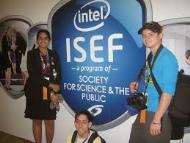 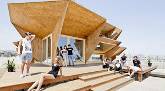 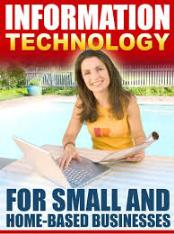 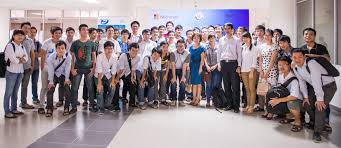 2016annimac
www.annimac.com.au
16
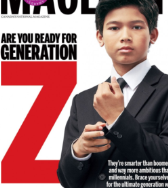 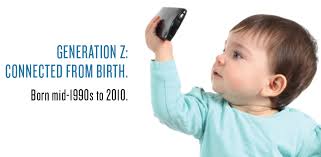 Digital in their DNA
2  billion  entered  workforce  in  2015  
 largest  cohort  group  in  world
 breaking  the  generations
 hyperconnected
 from  Affluencers  GenY  to  Influencers  GenZ
 sling  shotting  technologies
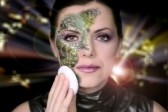 2016annimac
www.annimac.com.au
17
Gen  Z  &  Work
v  conservative      v  serious
 v  ambitious      v  principled
  ignore  obstacles    ignore  status
  live   intelligent   cities
 live   mobile   interconnectivity
 network   people
 personalised   messaging
reject   idea  of  fixed   place
 expect  robotics / androids
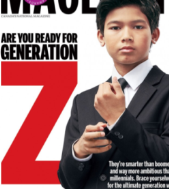 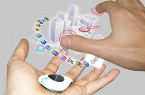 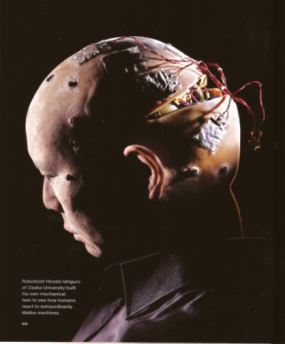 2016annimac
www.annimac.com.au
18
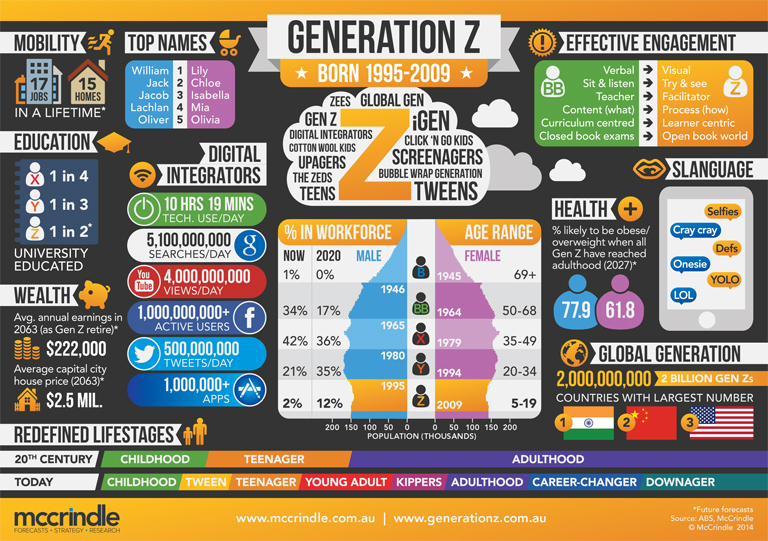 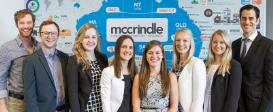 2016annimac
www.annimac.com.au
19
Gen Z  in  Oz
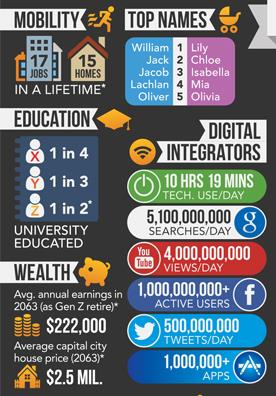 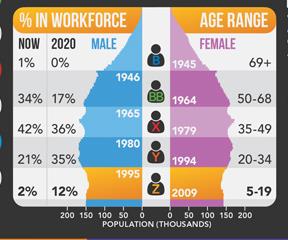 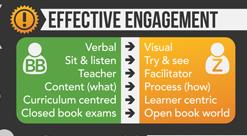 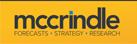 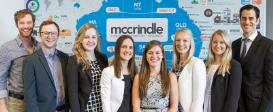 2016annimac
www.annimac.com.au
20
Thriving  now  into  your  future
Organisational  mind  set 
Remain  agile       Flexible
Responsive  to  clients  &  ratepayers
Collaborate    creatively       Proactively
Attitude  required :   
Personal  responsibility  for  change
Values  required:
Integrity
Social   responsibility
Transparency
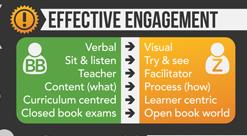 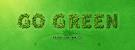 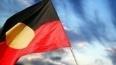 2016annimac
www.annimac.com.au
21
To  Succeed  into  the  Future
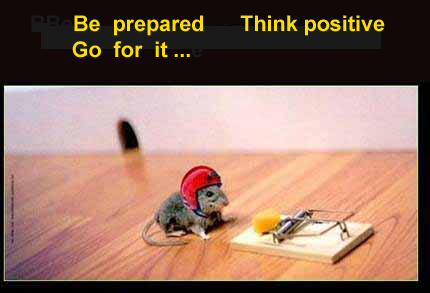 2016annimac
www.annimac.com.au
22
Thank you       contact me    www.annimac.com.au
2013annimac
www.annimac.com.au
23